Overview of Nursing Facilities and Medicaid Payment Rates
Robert Held, Director
Nursing Facility Rates and Policy Division
January 21, 2015
Background Statistics
Nursing Facility (NF) Statistics
Current Demographics of NFs
Affiliation
Nursing Facility Geographic Groups
[Speaker Notes: Three geographically based groups encompass the entire state. Peer groups are defined by groups of counties, with metro being labeled as Peer Group 1 and deep rural as Peer Group 3 and come from the rebasing law.]
Occupancy Rates for Minnesota Nursing Facilities
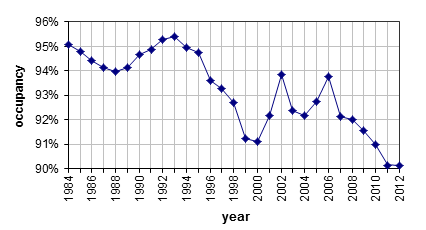 [Speaker Notes: 2013 statistic: 89.4%
Occupancy is defined as the percentage of days that nursing home beds are occupied.  It is calculated as the actual number of resident days of nursing home care provided during a year divided by the maximum capacity for that year, that is, the number of resident days that would have been provided if all beds in active service were occupied every day.
Occupancy in Minnesota’s nursing homes has ranged between a high of 95.4% in 1993 and a low of 90.1% in 2012.  This rather narrow range of occupancy has been maintained in recent years largely by taking beds out of service.  Occupancy is important to monitor for two reasons. If occupancy were too high, consumers would have difficulty accessing nursing home care and would have limited choice. Low occupancy would likely put a financial strain on facilities, and perhaps, reduce the overall efficiency of the industry.]
NF Admissions Trend
Average Length of Stay
[Speaker Notes: The last year we have data on is 2009.]
Facility Closures by Year
[Speaker Notes: YR	NFs
2000	13
2001	4
2002	6
2003	6
2004	10
2005	6
2006	3
2007	6
2008	6
2009	3
2010	3
2011	2
2012	3
2013	5
2014	2]
Types of Beds in Nursing Facilities
[Speaker Notes: Represents a huge shift, very intentional]
Percentage of Beds in Single-Bed Rooms
Payor Mix in Nursing Facilities (Source: 2013 Medicaid Cost Reports)
[Speaker Notes: Medicaid 5,460,825
Private Pay 2,495,824
Medicare 908,239
Other 899,744
Total 9,764,632]
Comparison of Rates
Comparison of PC1 Rate
[Speaker Notes: Medicaid days by RUG in RYE 2013 for PC1: 837,671 or 15% of all MA days
PC1 - Moderately reduced physical functioning (ADLs) and little or no restorative nursing]
Why does each NF have 50 rates? Why adjust for case mix?
Adjust for acuity
Adjust for resources needed
Financial incentives
How do we adjust for case mix?
We use the federally provided Resource Utilization Groups (RUG) system
Intensively researched
Best explanation of variation
Minimize burden on facilities
Based on federally mandated assessment –at least every 90 days
50 groups
New classification assigned quarterly
Average Rates
Operating $145.46
Direct care – case mix adjusted 53.7% of Operating
Other care related 12.7% of Operating
Other operating 33.6% of Operating
External fixed – adjusted annually, covers surcharge, license fee, scholarships, family advisory councils, Planned Closure Rate Adjustments, property insurance and taxes, Public Employee Retirement Account and Single-bed incentives $16.46
Property – adjusted when construction projects are completed $17.39
Total - $179.72
Average single bed room fee for private pay - $23.76
[Speaker Notes: Direct Care Revenues – $724,655,941.76
Other Care Related – $172,313,092.36
Other Operating – $453,121,004.21
Total Operating – $1,350,090,038.60

External Fixed - $130,841,171.21/7,947,398 MA&PP Days
Property - $138,233,391.78/7,947,398 MA&PP Days]
Why do NFs have different rates, even for the same RUG class?
Until late 1990’s MN had a cost-based system
In late 1990’s, MN adopted the Alternative Payment System (APS) method; rate-on-rate
Transition from cost-based rates to rate-on-rate method started with existing rates
Existing rates are adjusted annually for inflation or as directed by legislation
Today’s rates differ between facilities because costs in the mid 1990’s were different
Industry Financial Performance
Financial Performance by Peer Group
Financial Performance by Ownership
[Speaker Notes: ECPN – 37 participating]
Quality
Development of Quality Measures
What aspects of nursing home care are important to consumers and providers
What aspects can we measure – objectively and accurately
What measures are efficient
What measures are actionable – facilities can do something once they have the information
Initial Quality Measures
Clinical – Minnesota Quality Indicators
Quality of Life and satisfaction
Regulatory compliance – MDH survey findings
Staffing:
Amount of direct care staff
Direct care staff retention
Use of outside pool staff
Environment – percent of beds in single bed rooms
Report Card
Detail – Quality of Life
Detail – Quality Indicators
Quality Trend
Quality Measures Under Development
Family satisfaction
Re-hospitalization
Discharge back to the community
Quality Improvement Strategies
Public disclosure – the Minnesota Nursing Home Report Card at http://nhreportcard.dhs.mn.gov/ 
Performance-based Incentive Payment Program (PIPP)
Quality Improvement Incentive Payment (QIIP)
Quality Add-On
[Speaker Notes: QAO in 2006, 2007, 2013]
Rebalancing
Rebalancing – Why?
Consumers prefer to stay in their own home
Improve efficiency of use of financial and human resources
Historically, Minnesota was an over-bedded state
Preserve industry financial viability while the market transitions
Rebalancing – How?
Moratorium
Pre-admission screening
Elderly Waiver and Alternative Care
Layaway
Planned closures
Single-bed incentive
Return to community
Moving Home Minnesota
Number of NF Beds in MN & U.S.
Utilization
Questions?
Please contact:
Robert Held, Director
Nursing Facility Rates and Policy Division
651-431-2261
robert.held@state.mn.us